Perrin N, Asgar AW
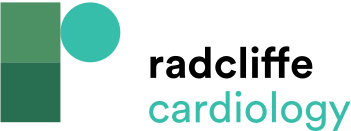 Classification of Bioprosthetic Valve Dysfunction
Citation: US Cardiology Review 2022;16:e07.
https://doi.org/10.15420/usc.2021.18
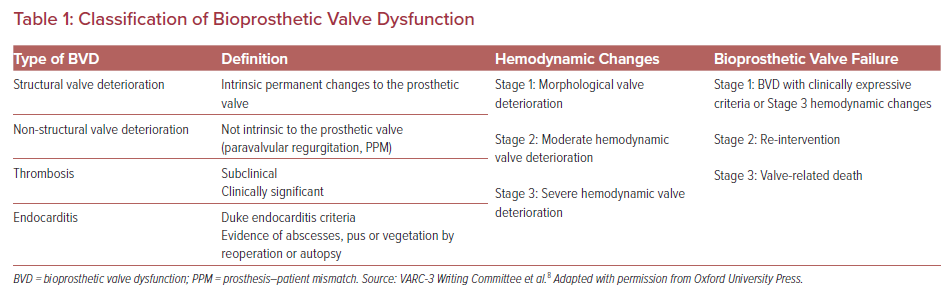